Entrenamiento en pruebas objetivas
Teorías Administrativas para Organizaciones del Siglo XXI
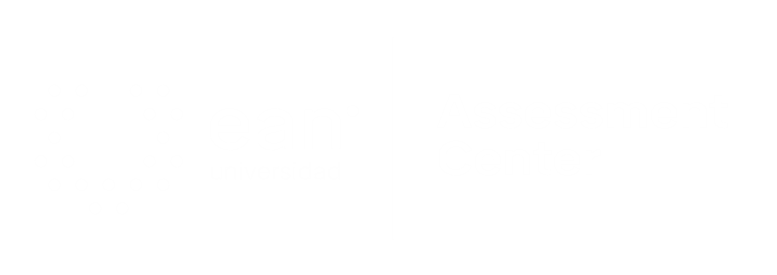 Apreciados docente y estudiantes
El siguiente entrenamiento está diseñado para que puedan familiarizarse con la estructura y funcionamiento de las pruebas objetivas. Con este documento ustedes tendrán la posibilidad de conocer en detalle los principales componentes de los ítems que conforman la prueba objetiva.

Este entrenamiento ha sido construido con información equivalente a la que se encuentra en las pruebas reales, por lo que se espera que los estudiantes obtengan herramientas esenciales para su apropiado desempeño en las pruebas.

¡Bienvenidos!
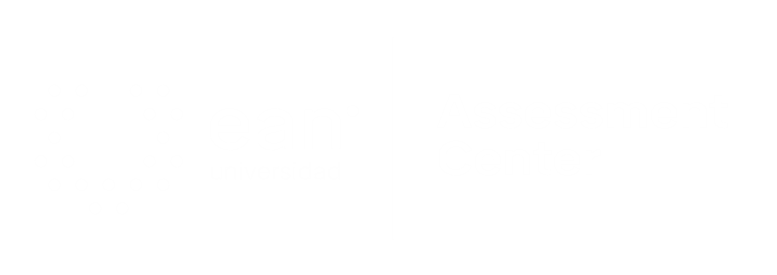 [Speaker Notes: #233 pocion 4]
Comencemos…
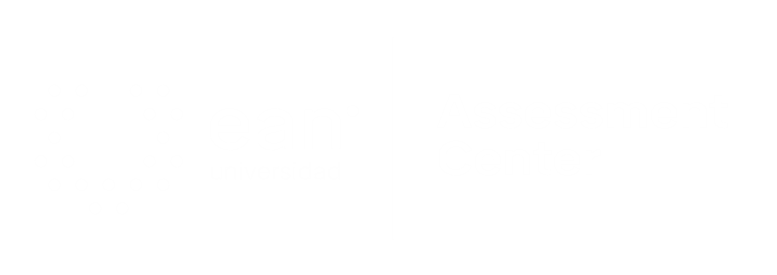 1. Caso o situación problémica
En el call center Las Américas se codifican nuevos métodos para realizar las labores, a través de reglas escritas y procedimientos estandarizados, especialmente a la hora de responder el teléfono. Se registra el tiempo de cada una de las llamadas y se controlan los movimientos de los teleoperadores, teniendo un estricto control en los horarios destinados al descanso y la alimentación.
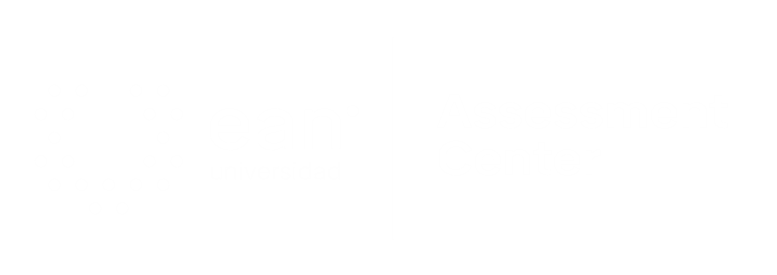 Enunciado
Esta forma de gestionar, ¿a cuál de las siguientes teorías administrativas hace parte?
Opciones de respuesta
a. Teoría burocrática.
b. Teoría de la administración científica.
c. Teoría de las relaciones humanas.
d. Teoría de la gestión administrativa.
b
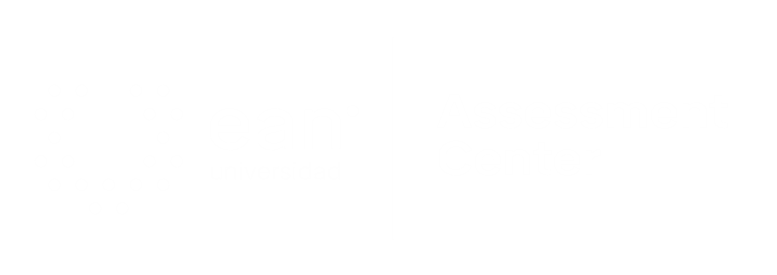 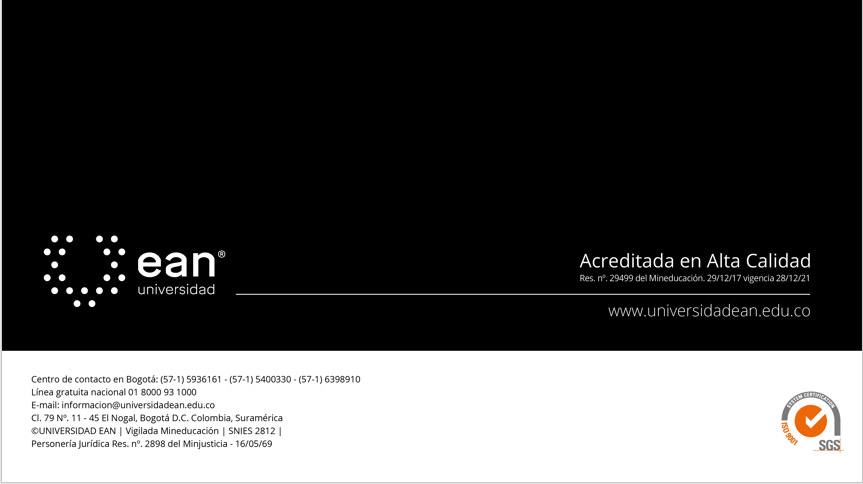